34
利用限度額を答えよう
利用限度額30万円のカードで、1月に9万円の買い物をし、代金は3回の分割払いにしました。
翌々月の3月に1回目の支払いをしたとき、利用可能な額はあといくらでしょうか。
利用した金額分、マスを塗りつぶして考えましょう。
21
0
3
6
9
12
15
18
24
27
30
利用限度額のイメージ
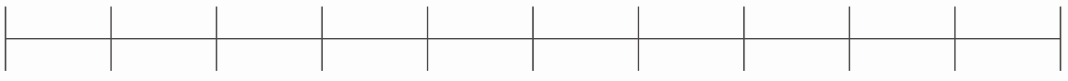 （万円）
1月
9万円を利用
2月
3月
3万円を
支払い
※金利や手数料は考慮しないものとします。
34
利用限度額を答えよう
9万円の買い物をすると、残りの利用可能額は21万円になります。
翌々月3万円支払うとその分は再び利用可能になり、21万円＋3万円の24万円が利用可能になります。
※金利や手数料は考慮しないものとします。
21
0
3
6
9
12
15
18
24
27
30
利用限度額のイメージ
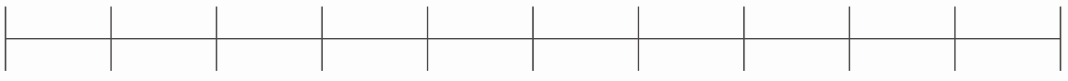 （万円）
1月
9万円を利用
利用した額9万円
利用可能な額（30万円－9万円＝21万円）
2月
支払いをまだしていないので、利用可能額は変わらない
3月
3万円を
支払い
利用可能な額（30万円－9万円＋3万円＝24万円）
3 万円返済したので、その分利用可能になる